Accountability Task Force
January 25, 2024
‹#›
Mississippi Department of Education
‹#›
‹#›
State Board of Education  STRATEGIC PLAN GOALS
Welcome and Introductions
Agenda
Purpose and Overview
Primary purpose is to help MDE make good decisions about the design and implementation of the state, school accountability system under ESSA
We will focus on identifying policy priorities and identifying decisions in support of those priorities that are technically defensible and operationally feasible
Feedback from the Task Force is received as a recommendation to the department
Ground Rules/ Group Norms
Listen actively and attentively; ask for clarification as needed
Everyone should have an opportunity to ‘be heard’ without interruption and to receive courteous feedback
Critique ideas, not people or organizations
Build on one another’s comments; work toward shared understanding
We will attempt to make decisions based on group consensus, but when necessary we will take a vote
When/ if requested do not disclose confidential information 
At the end of each meeting we will prioritize topics for future meetings and discuss action items
Updates from MDE
‹#›
Miss. Code Ann. § 37-17-6 (Senate Bill 2396)
Implement a single “A” through “F” school and school district accountability system
Combine state and federal accountability systems into one (federally approved) system
Establish five performance categories (“A, B, C, D, & F”) and discontinue the use of the designations of “Star, High Performing, Successful, Low-Performing, At Risk of Failing” 
Incorporate a standards-based growth model
Discontinue use of QDI
Include the federally compliant 4-year graduation rate and discontinue use of HSCI
Increase standards when 75% of students are Proficient and/or when 65% of schools or districts earn a “B” or higher grade
‹#›
Every Student Succeeds Act (ESSA) Requirements
Graphic by : Foundation for Excellence in Education
‹#›
[Speaker Notes: Identification of schools for school improvement is the ultimate goal of federal accountability measures to ensure that resources are allocated where they are most needed.  This process starts with state-defined goals and a state-defined system of meaningful differentiation of schools.]
Continuous Review and Improvement
Public Feedback
Accountability Task Force
Technical Advisory Committee
Commission on School Accreditation
State Board of Education
‹#›
Updates
Ongoing push for changes to accountability from the workforce community.

Office of Inspector General (OIG) audit of accountability and school improvement.

Required submission of amendment to the ESSA State Plan

Acceleration weighting
Component Score Limits
The MDE has been working through the ESSA State Plan amendment process since May 23, 2023.  

During this review, the USDE stated that “it is not permissible for a school to earn bonus points that exceed the maximum number of points on an indicator, based on the ESEA section 1111(c)(4)(B) requirement that indicators be valid, reliable, comparable, and statewide and the requirement regarding specific weights for each indicator under ESEA section 1111(c)(4)(C)(ii).”
700-Point Elementary and Middle Schools
‹#›
Indicators for High Schools and Districts
Key Findings
0  = Number of Districts whose letter grade would have changed

  0  = Number of 700 point schools whose letter grade would have changed

31  = Number of 1000 point schools whose letter grade would have changed
Key Findings
-0.1  = Average change in total points for Districts

-0.2  = Average change in total points for 700 point schools

-12.8  = Average change in total points for 1000 point schools
Weighted Components Cap – Impact Data (1000 Point Schools)
Increased

Same

Decreased
Primarily High School Math Impact
5 schools had an average change of -4.1 points in acceleration 
  
1 high school had a change in Reading all growth
1 high school had a change in Reading low growth
  
84 high schools had a change in Math all growth (Avg = -7.5 points)  
134 high schools had a change in Math low growth (Avg = -13.9 points)
Impact to Acceleration
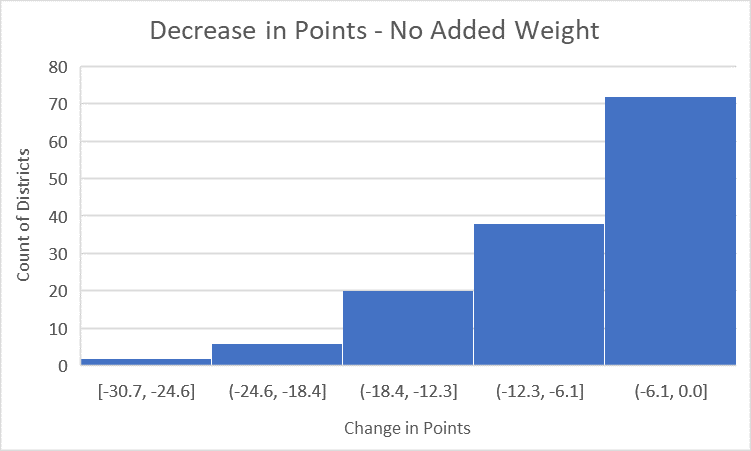 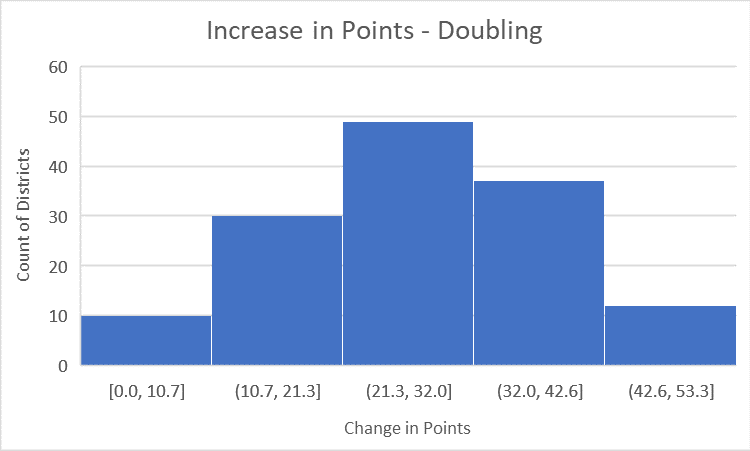 Acceleration Impact - All Doubled
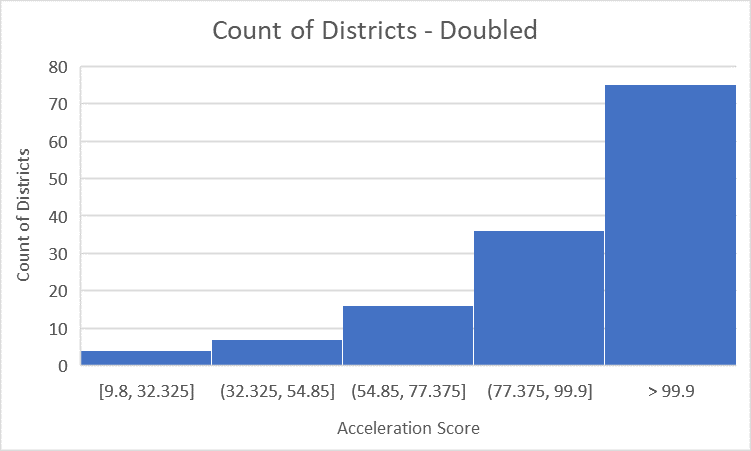 Accountability Performance Standards
‹#›
Legislative Requirements
Standards for student, school, and school district performance will be increased when student proficiency is at seventy-five percent (75%) and/or when sixty-five percent (65%) of the schools and/or school districts are earning a grade of “B” or higher, in order to raise the standard on performance after targets are met.
Key Questions
What general approach does the task force recommend for establishing performance standards? 

What factors should be most influential?

Should the MDE consider different approaches for weighting or combining indicators?
What are performance standards?
Performance standards answer the question, “What’s ‘good enough’ to achieve a designated score or rating?” 
Performance standards should be operationalized as a cut-score or set of decision rules to define what is minimally acceptable.  
Applies to indicators and overall performance.
General Approaches
Norm-referenced
Standards are based on the desired distribution of performance for schools or districts
For example: Only 10% of schools should get an “A”

Criterion-referenced
Standards are based on a performance definition or profile
For example: to get an “A,” 90% of students must be proficient or meet growth targets.
  
Hybrid
Combines elements of both norm and criterion-referenced approaches
The federal requirements to determine the threshold for CSI is an example of a hybrid approach.
Must include all high schools with graduation rates less than 67% (criterion)
Must be at least 5% (normative)
Considerations
How do you set standards?
There is a strong tradition of setting standards for assessment that can be applied to accountability systems.
Strong approaches:
are designed to reflect policy priorities
are informed by the judgements of broad-based group of experts and stakeholders guided by relevant information, including consequences 
are transparent and well documented
The defensibility of performance standards are strongly linked to the process
What factors are most influential?
In a strictly norm-referenced approach, the resulting distribution is most influential. 
Norm-referenced approaches can differently weight internal factors or be informed by external factors (e.g., NAEP results). 

In a criterion-referenced referenced approach it’s important to create school and district performance level descriptor(s) to define the target performance.
These descriptors function as a ‘rubric’ to guide judgements about school quality.
Example of a School Performance Level Descriptor (SPLD)
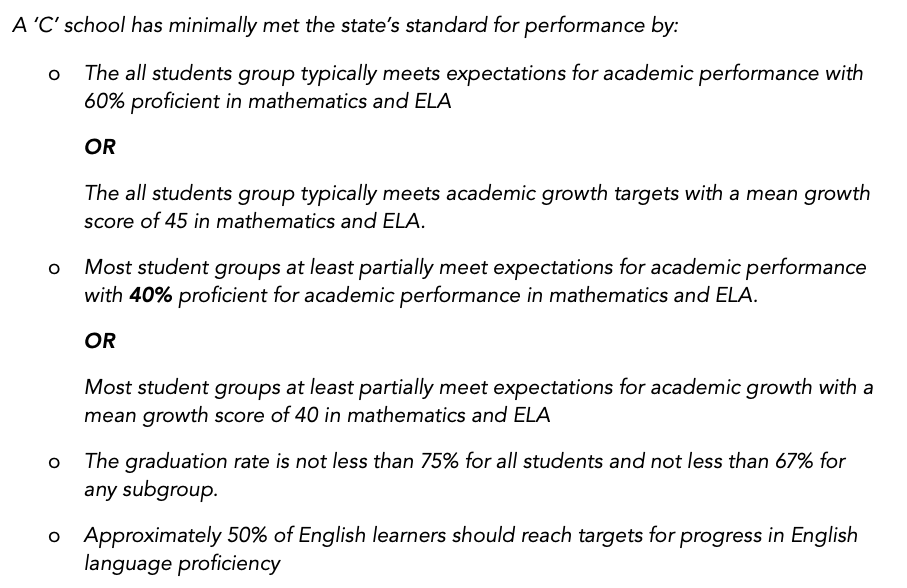 Example from: Domaleski, C., D'Brot, J., Keng, L., Keglovits, R., Neal, A., (2018). Establishing Performance Standards for School Accountability Systems. Council of Chief State School Officers, Washington, D.C.
Combining Indicators
ESSA requirements:
With respect to the academic achievement, growth, progress in English language proficiency, and grad rate indicators, afford “substantial weight to each such indicator; and in the aggregate, much greater weight than is afforded to the indicator[s] [for school quality and student success].”
Approaches for Combining Indicators
Considerations
To what extent does the weighting structure (numerical or otherwise) reflect policy “weights”?
How will the system respond to missing indicator(s)?
Is the weighting structure understandable and meaningful to users of the system?
To what extent do resources align with requirements to support identified schools?
Discussion
Using the form provided please provide your feedback on the following questions: 
What general approach do you recommend for establishing performance standards? 
What factors should be most influential?
Should the MDE consider a different approach for weighting or combining indicators? 

5-10 minutes for individual work
20 minutes for small group discussion 
20 minutes for full group discussion
Accountability Priorities
‹#›
Proposed Changes to Accountability (LEAs)
In general, LEAs did not want major changes to the model.
Concerns about decreased weighting in growth
Most liked the idea of menu of options
ASVAB
Grad Options
Reduction in Chronic Absenteeism
ACT/WorkKeys
Proposed Changes to Accountability (Workforce Group)
Accelerate Mississippi, Camgian, CREATE Foundation, Ingalls Shipbuilding, Mississippi Economic Council, Mississippi Energy Institute, National Guard Association, Nissan, PATH, State Workforce Investment Board, University of Mississippi Medical Center, and Wayne-Sanderson Farms 
The group identified several opportunities for growth that would better prepare today’s graduates for postsecondary education and employment:
Leadership development
Teamwork
Organization and time management
Attendance and timeliness
Critical thinking and logic
Communication
Public speaking
Interpersonal skills
Life skills
Emotional intelligence
Today’s Discussion
We’ll start with a high level scan of how other states are approaching accountability. 

Then, we’ll do a deeper dive to consider a broader range of school-quality indicators that could be considered.   

Our purpose is to prompt discussion about ideas and promising practices we should explore further at future meetings.
ESSA Required Indicators
Meaningfully differentiate the performance of schools based on: 
Academic achievement
Growth or other academic indicator
Progress in achieving English language proficiency
School Quality/Student Success
Graduation Rate (High Schools)

All indicators in the aggregate must have a greater weight than the school quality student success indicator
www.nciea.org
‹#›
Academic Achievement
Academic achievement, as measured by proficiency on the annual assessments required under subsection (b)(2)(B)(v)(I).
This provision requires assessments in mathematics, reading/ language arts, and science that are 1) the same for all schools 2) aligned to state standards and 3) of adequate quality (operationalized by peer review)
What does this mean in practice?
Districts and schools cannot select another test to use for accountability instead of the state approved test.
www.nciea.org
‹#›
Other Academic Indicator
High Schools
At the state’s discretion, student growth as measured
by approved annual assessments.
Elementary/ Middle Schools: 
Student growth as measured by approved state assessments OR 
Another valid and reliable statewide academic indicator that allows for meaningful differentiation in school performance.
www.nciea.org
‹#›
School Quality Student Success
For all public schools in the State, not less than one indicator of school quality or student success that
 allows for meaningful differentiation in school performance
 is valid, reliable, and comparable
May include
student engagement
educator engagement
student access to and completion of advanced coursework
postsecondary readiness
school climate and safety
any other indicator the State chooses that meets requirements
www.nciea.org
‹#›
Graduation Rate
For public schools in the state the four-year adjusted cohort graduation rate
At the state’s discretion, the extended-year adjusted cohort graduation rate
Extended year rate may be used in addition to but not in place of the four-year rate
www.nciea.org
‹#›
Progress in English Language Proficiency (ELP)
Progress in achieving English language proficiency as defined by the state and measured by assessments in subsection (b)(2)(G)
In each of grades 3-8 and in the 9-12 grade band
Progress should be based on a state determined timeline 
Note progress to proficiency rules out strictly norm-based growth approaches
Based on approved ELP assessments that are aligned to states’ English language proficiency standards.
www.nciea.org
‹#›
How have states defined academic achievement?
Proficiency level summaries (benchmark approach): percent proficient for each content area, or combined over multiple content areas: Approximately two-thirds of the states use this approach. 

Proficiency Index: Create index that combines information from all proficiency levels - gives credit for improvement above and below a single proficiency benchmark: Approximately one-third of the states use this approach. 
For example: 
Level 1=0, Level 2=.5, Level 3=1, Level 4=1.5.  
Assign each student a value and aggregate for groups and schools.  

Note, ESSA does not permit using average scale score.   The approach must be closely coupled with proficiency.
www.nciea.org
‹#›
Common Growth Models
* Value-added is more a verb than a noun, it describes a use-case intended to isolate effects, which can be applied to multiple models.
www.nciea.org
‹#›
What models are states using for accountability?
States may be listed more than once if they use multiple models.

Only one state does not use growth in their ESSA accountability system: KS.  Instead they use an improvement measure.
Data Quality Campaign (January, 2019) Growth Data, It Matters and It’s Complicated
www.nciea.org
‹#›
What weights do states assign to growth?
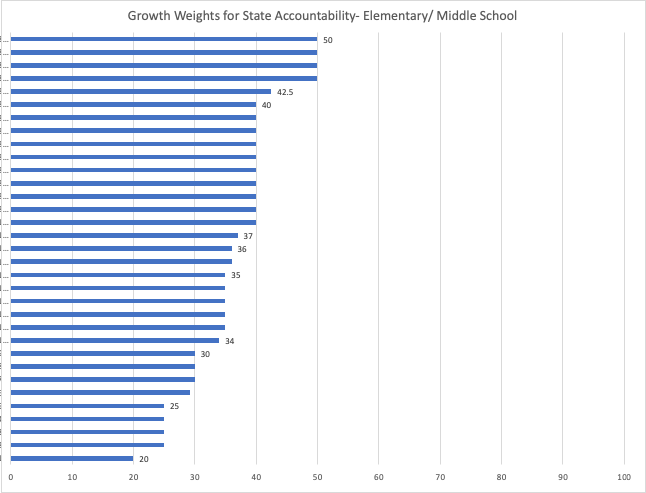 ‹#›
What approaches are states using for SQSS?
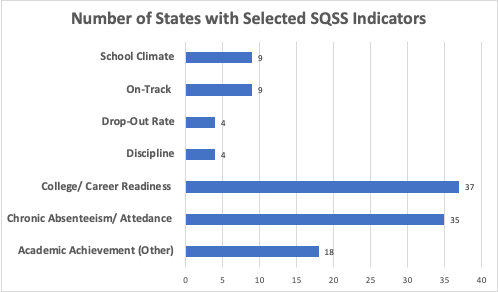 www.nciea.org
‹#›
States Using Extended Year Graduation Rate
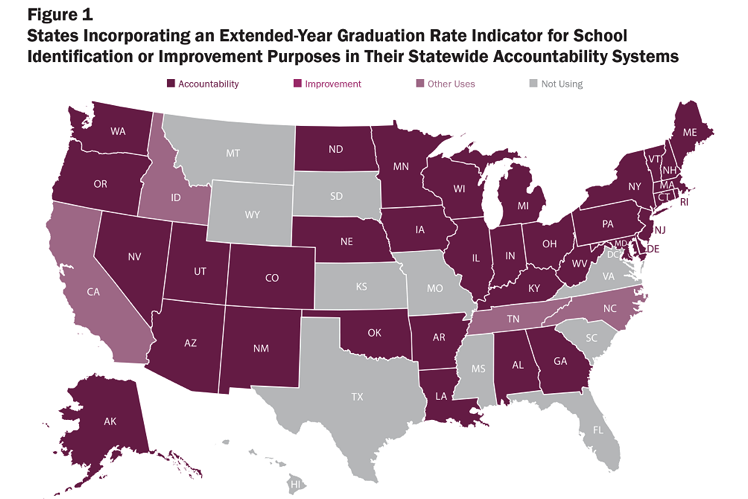 Source: 

Kostyo, S., Cardichon, J., & Darling-Hammond, L. (2018). Making ESSA’s equity promise real: State strategies to close the opportunity gap: Implementing an Extended-Year Graduation Rate (research brief). Palo Alto, CA: Learning Policy Institute.

Retrieved from: https://learningpolicyinstitute.org/product/essa-equity-promise-extended-year-grad-brief
www.nciea.org
‹#›
EL Assessments by State
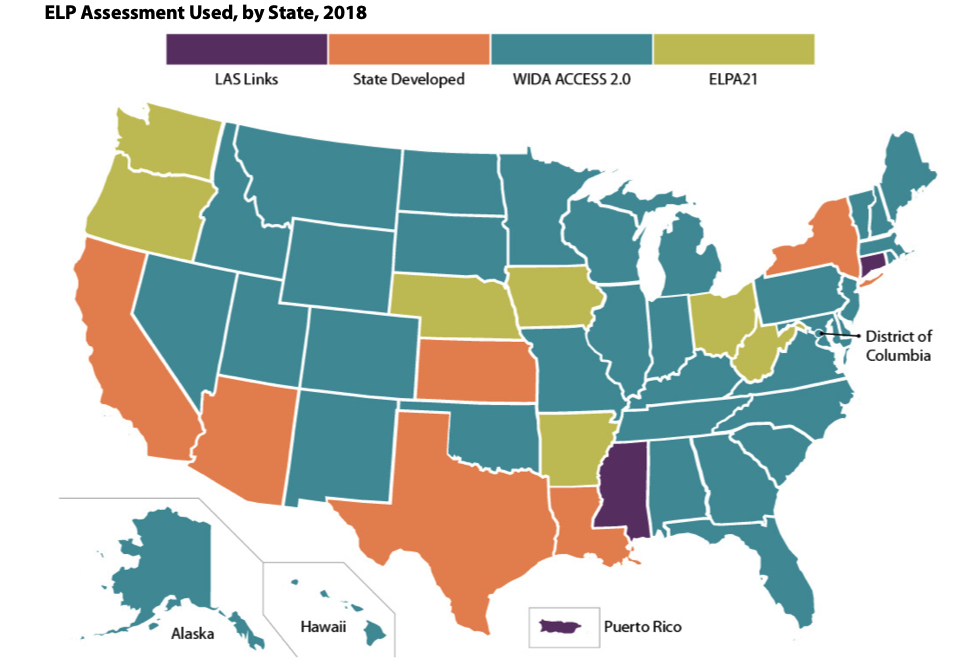 Source: 

Villegas, L. & Pompa, D. (2020).  The Patchy Landscape of State English Learner Policies Under ESSA.  Migration Policy Institute.  Retrieved from: https://www.migrationpolicy.org/sites/default/files/publications/ESSA-Compendium-Final.pdf
www.nciea.org
‹#›
Broader “Measures that Matter” for Schools
There are a wide range of factors associated with school quality outside of what is traditionally included in accountability (i.e., mostly outputs).

Including a broader array of indicators can better fulfill the promise of accountability, including signaling what outcomes are valued and providing information on those outcomes.
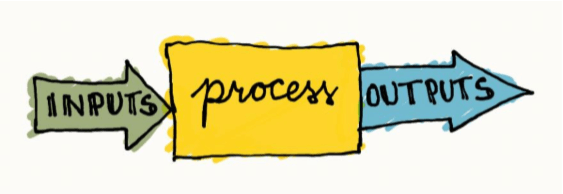 ‹#›
Varying Frameworks, Conceptualizations, and Labels
•21st Century Skills (NRC, 2012)
•Deeper Learning Skills (Stecher, Hamilton, 2014)
•Dispositions and Ethics (Pack, 2022, October 18)
•Durable Skills (Sparks, 2023, November 21)
•Employability Skills (Horvathova, 2020)
•Executive Function (Jones, Lesaux & Barnes, 2022)
•Habits of Mind (Costa and Kallick, 2008)
•Human Skills (Lewis, 2021)
•Interdisciplinary Skills (Foster, 2023)
•Non-Cognitive Skills (Jones, Lesaux, & Barnes, 2022)
•Transacademic Skills (NCIEA, 2015)
•Transformative Competencies (OECD, 2019)
•Transportable Skills (PLTW)
•Transferable Skills
•Translatable Skills
•SEL Skills (CASEL)
•Self-Management Skills
•Skills for the Future
•Soft Skills
•Student Success Skills (PBL Works & NCIEA, 2020)
•Work Study Practices (NHDOE, 2014)
“Jingle Jangle” Problem
Credit to W. Chris Brandt who created this slide.
‹#›
Social and Emotional Learning (Non-Academic Skills)
“Social and emotional learning (SEL) has often been used as an umbrella term to represent a wide array of non-academic skills that individuals need in order to set goals, manage behavior, build relationships, and process and remember information. These skills and competencies develop across our lives and are essential to success in school, work, home, and community. Generally speaking, this set of skills can be organized into three interrelated areas: cognitive, social, and emotional.” https://easel.gse.harvard.edu/taxonomy-project
Social and emotional learning (SEL)
21st century skills
Transferable, durable, soft, or non-cognitive skills
Global skills and competencies
Other…
‹#›
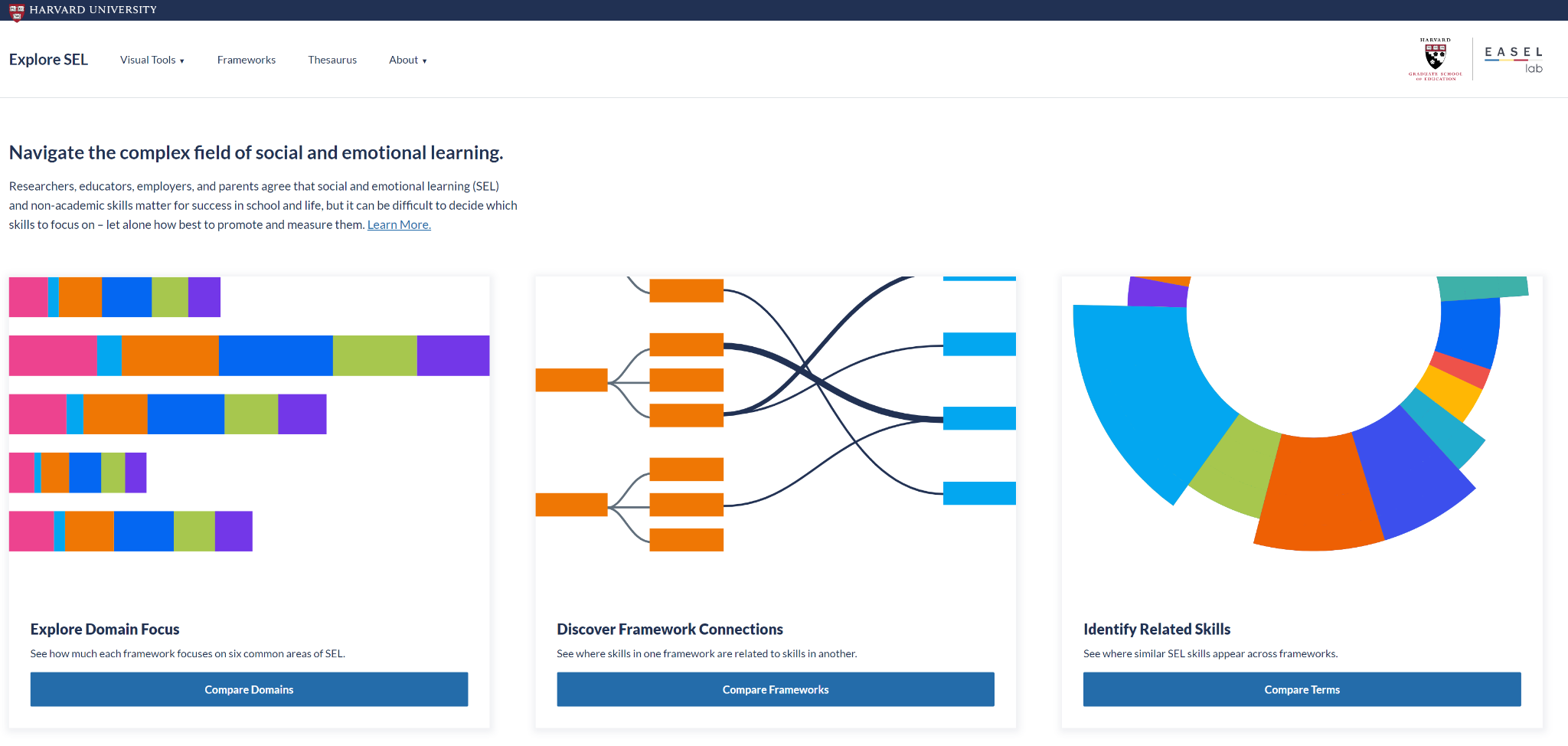 ‹#›
SEL is a complex field with many frameworks and inconsistent use of terms.
http://exploresel.gse.harvard.edu/
[Speaker Notes: It’s a complex field--we’ve picked some prominent examples

discussion of this broad non-academic domain lacks clarity about what we mean and is beset by dilemmas about how best to measure and promote skills in this area. Underlying this challenge, and in some ways compounding it, is the fact that the field more generally is structured around a large number of organizational systems or frameworks that often use different or even conflicting terminology to talk about a similar set of skills.]
Example 1: CASEL Wheel
One SEL framework, known to many as the “CASEL wheel,” helps cultivate skills and environments that advance students’ learning and development
Self-awareness
Self-management
Social awareness
Relationship skills
Responsible decision-making

https://casel.org/fundamentals-of-sel/what-is-the-casel-framework/
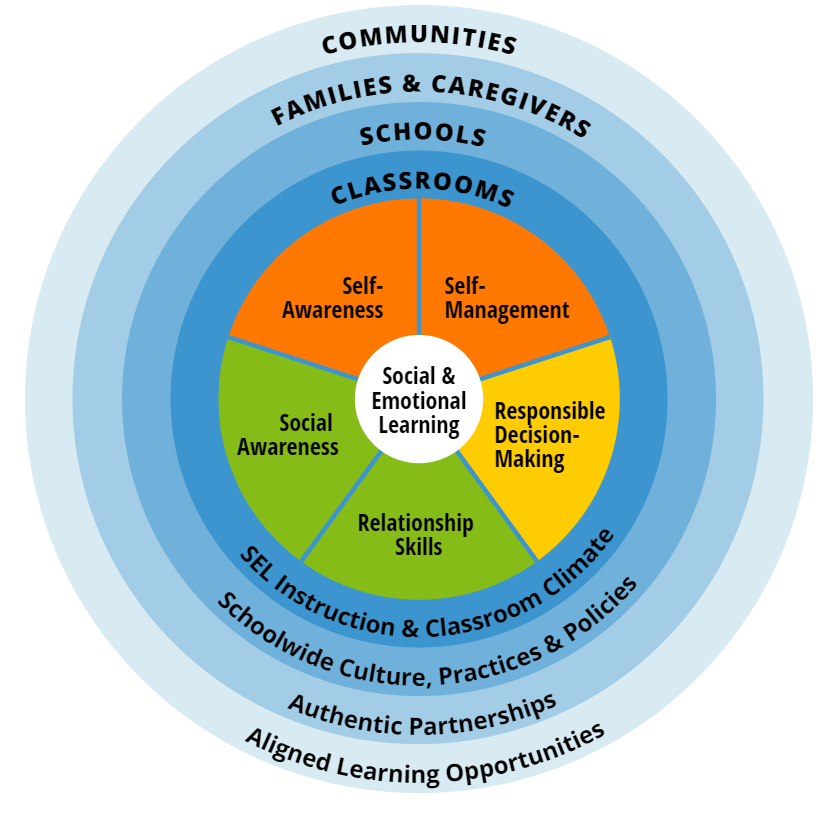 ‹#›
Example 2: Conley’s Four Keys Framework
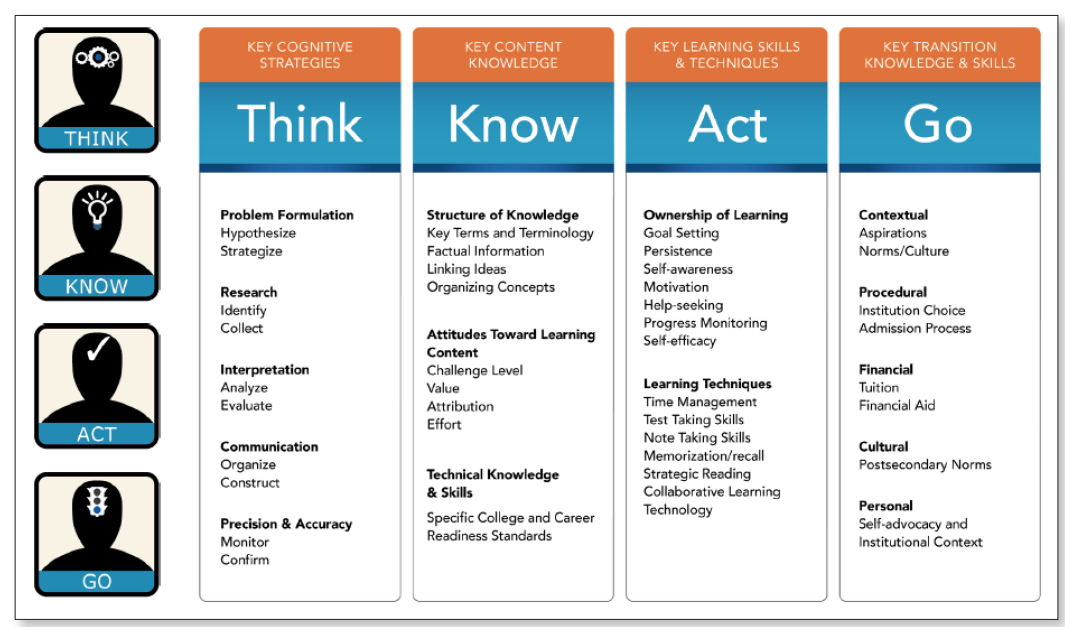 https://files.eric.ed.gov/fulltext/EJ794245.pdf
‹#›
Example 3: MCIEA Dashboard
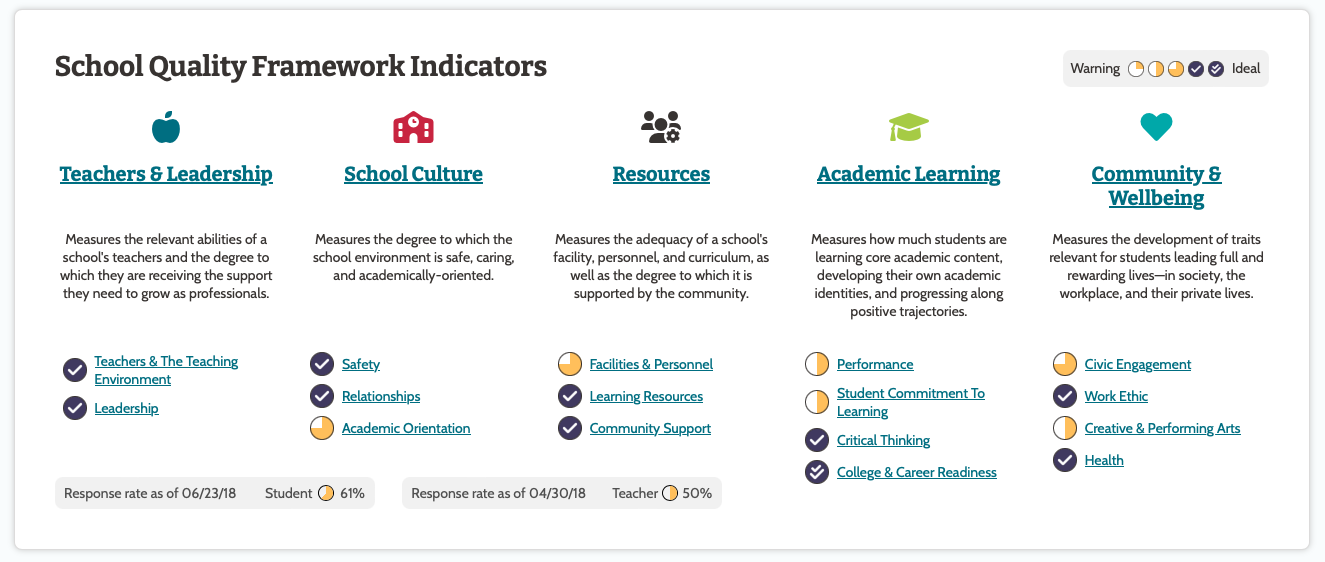 A Note of Caution: Campbell’s Law
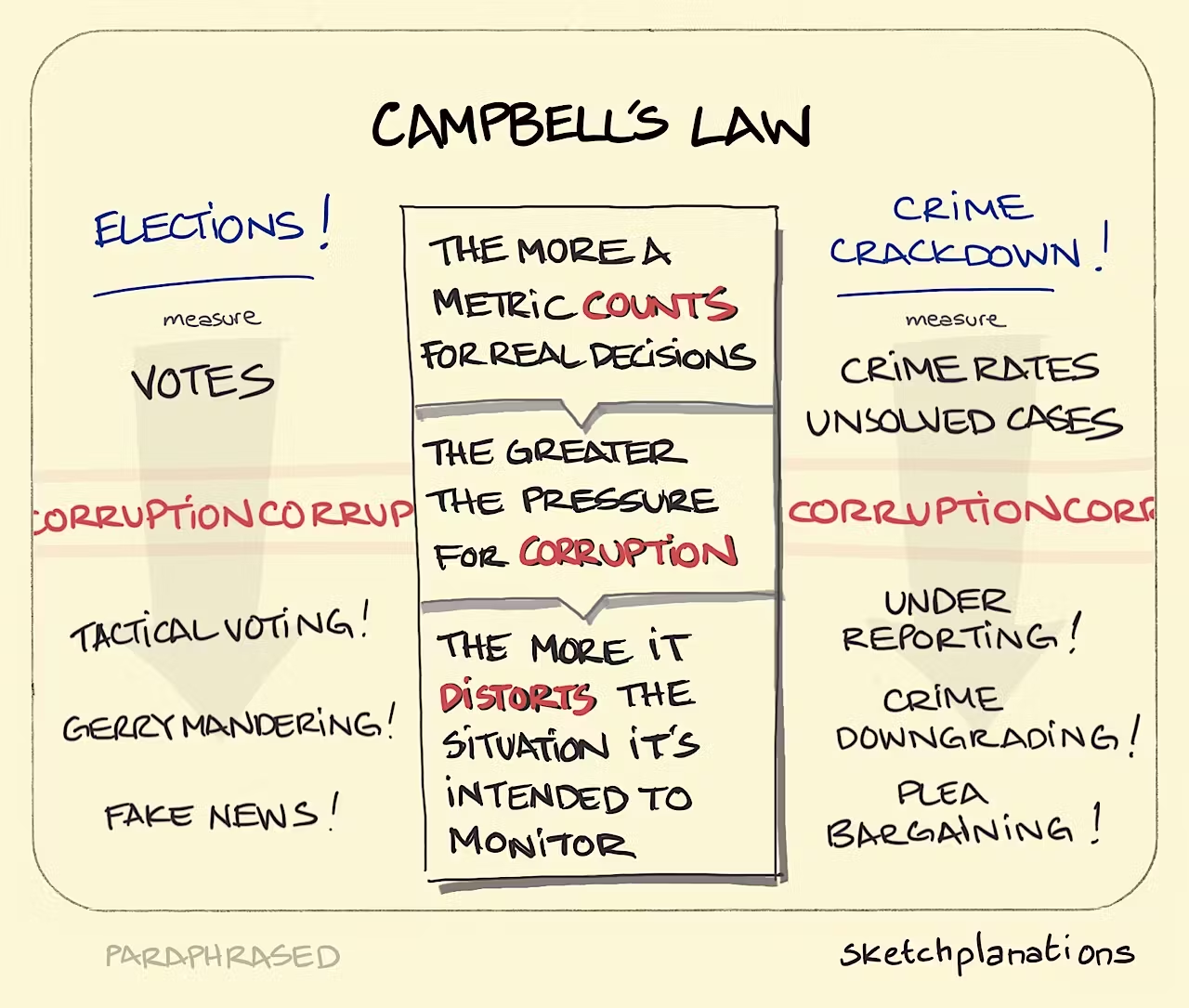 The more any quantitative social indicator is used for decision-making, the more subject it will be to corruption pressures and the more apt it will be to distort and corrupt the process it is intended to monitor.
‹#›
Discussion
Use the form provided to share your feedback about, “What should we prioritize and why?” 

Considerations:
Will the indicator meet ESSA requirements?
Should the indicator be included in the state accountability system, used for reporting only, or something else? 
To what extent do schools influence this indicator? 
To what extent are there credible measures for the indicator? 
To what extent is the indicator potentially corruptible or susceptible to Campbell’s Law?

10 minutes for individual work
20 minutes for small group discussion 
20 minutes for full group discussion
Follow-Up and Future Topics
‹#›
Before we adjourn…
What’s one thing we covered today that you want to emphasize and/or request we follow-up on? 
What’s a topic or issue we have not covered you’d like the task force to address in the future?